エアロジェルRICH検出器のための光検出器HAPDの中性子耐性についての評価
名古屋大学    M2 今村美貴
Super-B ファクトリー実験へ向けて
Super-Bファクトリー実験　標準理論を超える新しい物理の探索
これまで観測することが出来なかった稀崩壊事象の観測
統計量の向上
ルミノシティを40倍に増強

　測定精度の向上
Belle検出器からBelle II検出器へアップグレード
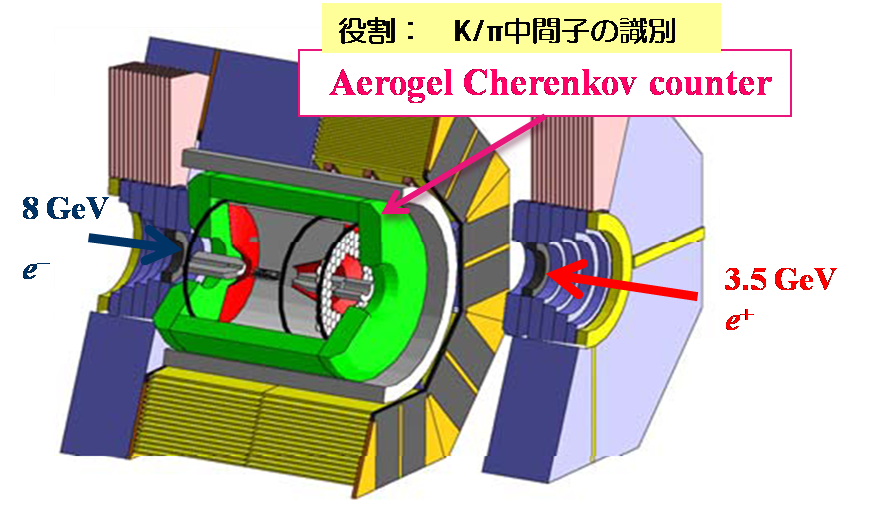 8GeV
e-
3.5GeV
 e+
Belle検出器
B中間子の崩壊終状態に現れる粒子を検出
エアロジェル　RICHグループ
Super-KEKB実験に向けた新しい粒子識別装置

　Aerogel Ring Image Cherenkov Counter の開発
2010/8/8
2
[Speaker Notes: まず、]
エアロジェルRICH検出器
崩壊で生成されるπ、Kをエアロジェルで発生したチェレンコフ光のリングイメージを光検出器で再構成して捉え、粒子識別を行う
輻射体              　シリカエアロゲル
 光検出器           マルチアノード型Hybrid Avalanche Photo Detector
 読み出し回路    ASIC
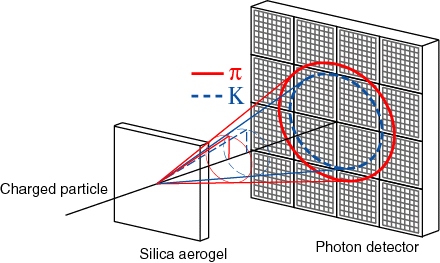 ２０ｃｍ
エンドキャップ部分における識別可能な運動量領域
　現在の閾値型ACC



　エアロジェルRICH検出器
4Gev/cで99.99%(4σ)以上の識別能力を目指す
2010/8/8
3
HAPD
Hybrid Avalanche Photo Detector の開発
特徴：真空管と半導体検出器APDのハ
　       イブリッド構造
浜松ホトニクスと共同開発
読み出し数　　　 144ch
 ピクセルサイズ　 5mm×5mm
 光電面　              Super Bialkali
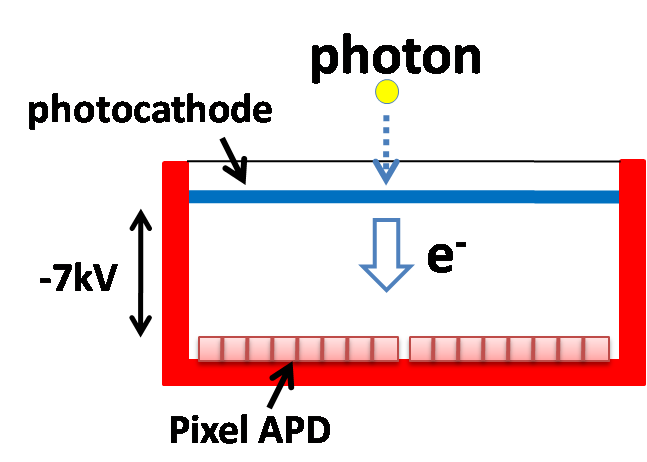 打ち込みゲイン
     1300~ 1700
Total ゲイン~105
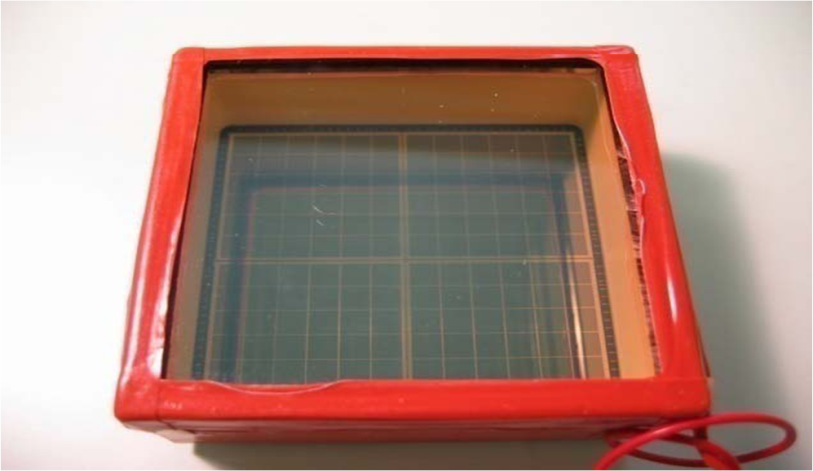 アバランシェ
ゲイン~40
HAPDの性能
7.3cm
一光子検出能力
　磁場耐性
　優れた位置分解能<5mm
　広い有効面積(65%)
　高い量子効率 (360nm :~32%)
確認済み
中性子耐性
7.3cm
2010/8/8
4
[Speaker Notes: Belle実験は周長3kmの加速器上に置かれた検出器を用いて、電子・陽電子の衝突により生じる粒子の識別を行っています。
今後アップグレードに伴い、この図の緑色で示されているエアロジェルチェレンコフカウンターと呼ばれる検出器からエンドキャップ部分をエアロジェル RICHと呼ばれる新しい検出器に変える計画に向けて、私はエアロジェル RICHの研究開発に取り組んでいます。]
HAPD
Hybrid Avalanche Photo Detector の開発
特徴：真空管と半導体検出器APDのハ
　       イブリッド構造
浜松ホトニクスと共同開発
読み出し数　　　 144ch
 ピクセルサイズ　 5mm×5mm
 光電面　              Super Bialkali
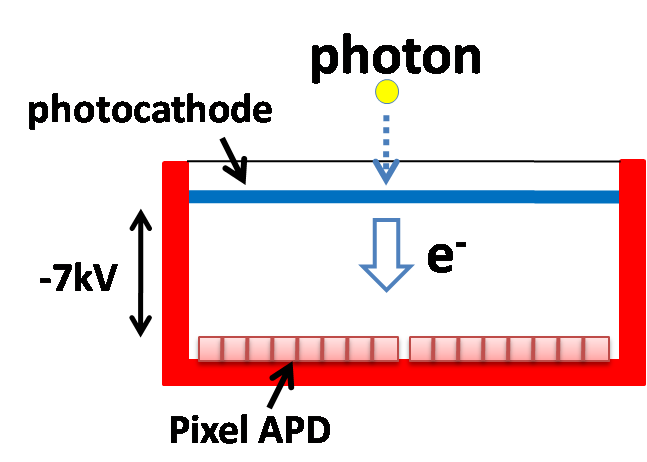 打ち込みゲイン
     1300~ 1700
Total ゲイン~105
~-8kv
アバランシェ
ゲイン~40
HAPDの性能
一光子検出能力
　磁場耐性
　優れた位置分解能<5mm
　広い有効面積(65%)
　高い量子効率 (360nm :~32%)
確認済み
中性子耐性
2010/8/8
5
[Speaker Notes: Belle実験は周長3kmの加速器上に置かれた検出器を用いて、電子・陽電子の衝突により生じる粒子の識別を行っています。
今後アップグレードに伴い、この図の緑色で示されているエアロジェルチェレンコフカウンターと呼ばれる検出器からエンドキャップ部分をエアロジェル RICHと呼ばれる新しい検出器に変える計画に向けて、私はエアロジェル RICHの研究開発に取り組んでいます。]
HAPDに対する中性子の影響
Radiative bhabha散乱により、γ線が発生
　γ線がビームラインやマグネットに衝突する
　そこで中性子が発生し、検出器に飛来する
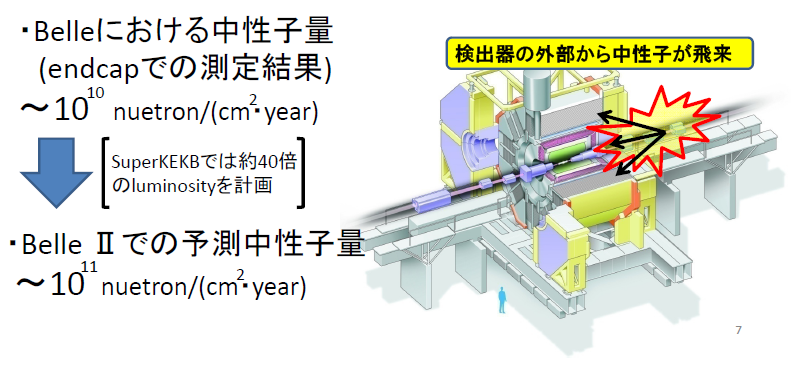 BelleⅡ10年間では、1x1012 [neutron/cm2]の中性子耐性が必要
2010/8/8
6
[Speaker Notes: そのような要求を満たすものとして、私はHAPDと呼ばれる光検出器の研究を行っています。
HAPDはこの図のように、光電面と半導体検出器APDからできていて、その間は真空管になっています。最初に光電面に入射した電子は増幅されて、最終的には10＾５倍になります。
HAPD特徴として、・・・があります。]
HAPDに対する中性子の影響
中性子と結晶格子中のSi原子核との弾性散乱によって
格子欠陥が生じる
半導体への影響
損傷によってＳｉのバンドギャップ中に新しい準位が形成
一光電子に対する応答
熱励起されるキャリアが増加し、ノイズ源である漏れ電流が増大する
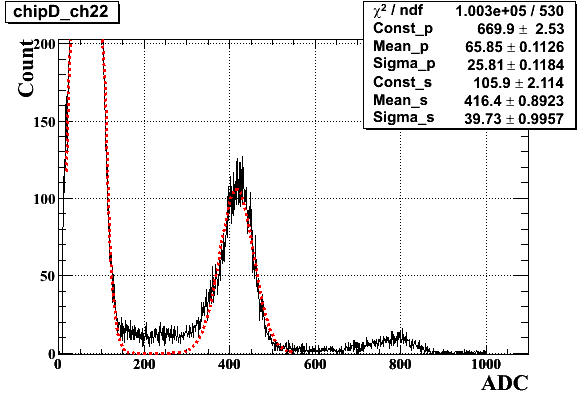 S/N>10
一光子検出能力の悪化が予想される
ノイズ
1光電子
中性子損傷によって増加するショットノイズσshot
I ：漏れ電流　G ：Avalanche gain　Δt ： ピーキングタイム
2010/8/8
7
HAPDの中性子の照射試験
原子炉　『弥生』　2009年10月、2010年1月　実施
0.1MeV以上のエネルギーをもつ高速中性子を照射
弥生の中性子スペクトル
照
 　  0.5x1011 ~5x1011   [neutron/cm2]
⇒  BelleⅡ 半年～5年に相当

測定項目
漏れ電流　2.ノイズの増加量
3.    Single photon応答
照射量
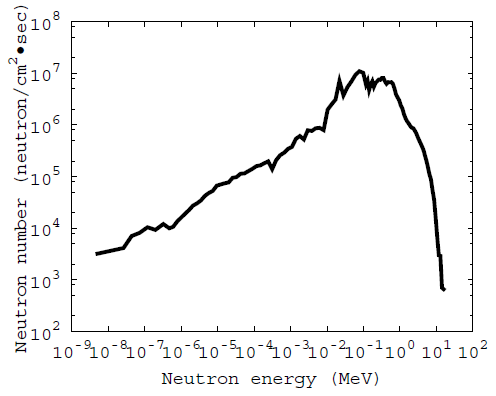 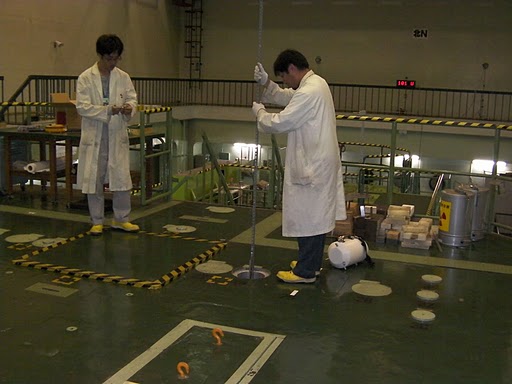 測定項目
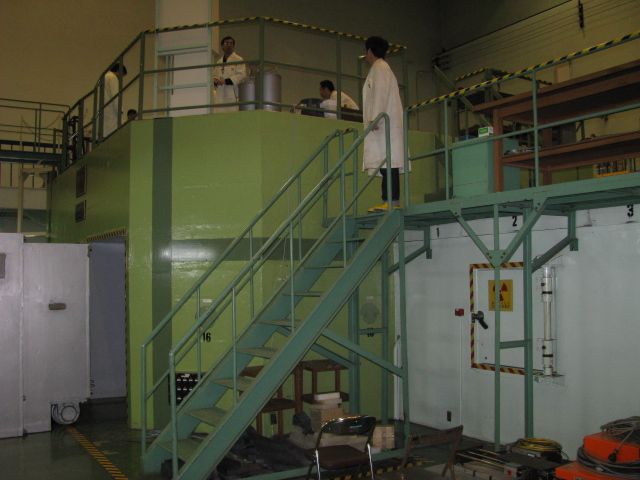 2010/8/8
8
漏れ電流
Single photon 応答
照射後(5x1011 neutron/cm2)
Peaking time:1μsec, HV: -7kV
照射前
Peaking time:1μsec, HV：-7kV
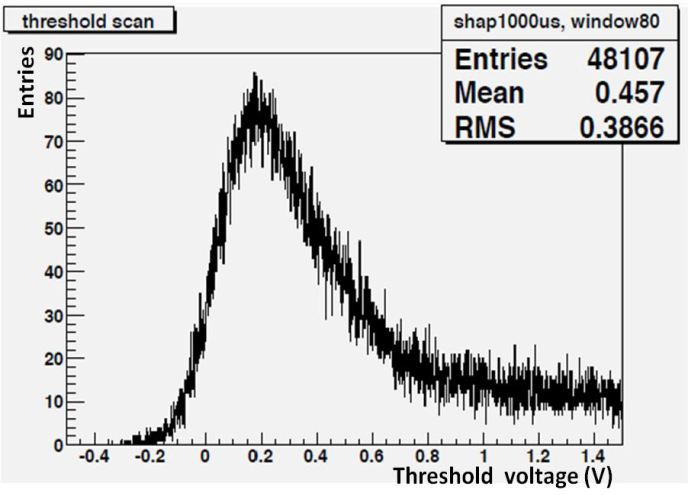 S/N=3
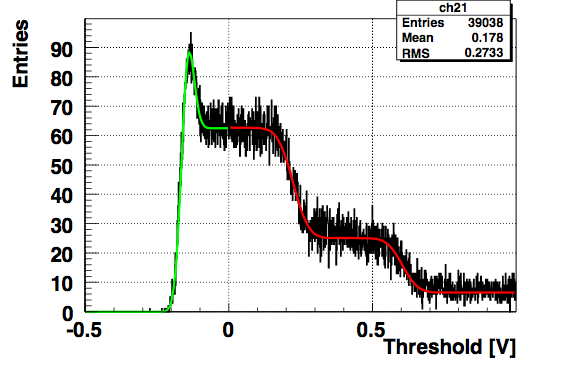 S/N=17
照射量に比例して漏れ電流の増加量
　　　
　ノイズの増加により、一光子検出能力
    の悪化が確認された。 
⇒このままでは使用出来ない。
　 ノイズを減らす必要がある
1p.e
2010/8/8
9
2p.e
Single photon 応答の改善
中性子損傷によって増加するショットノイズσshot
I ： 漏れ電流　G ：Avalanche gain　Δt ： ピーキングタイム
250nsec, -8.5kV
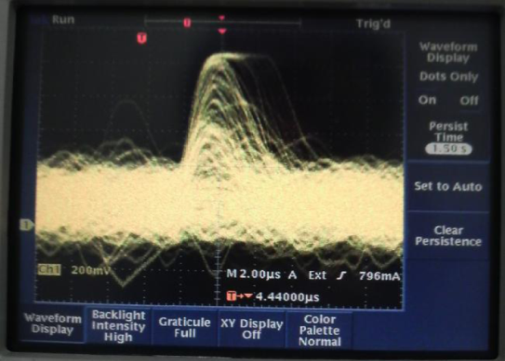 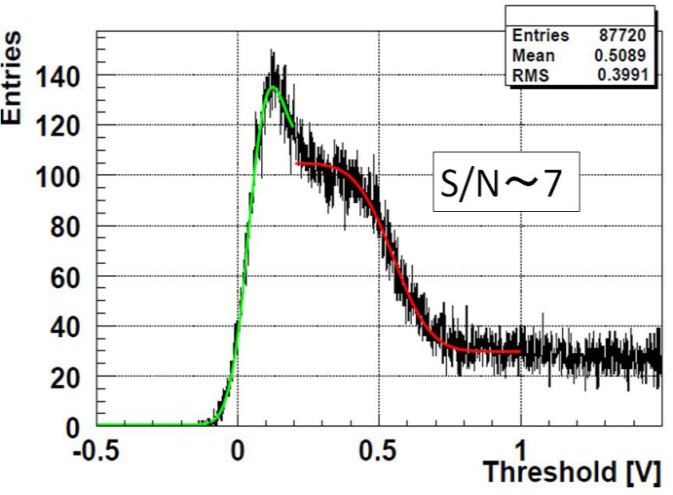 ピーキングタイムの短縮
　HVを上げる
改善策
S/N=7
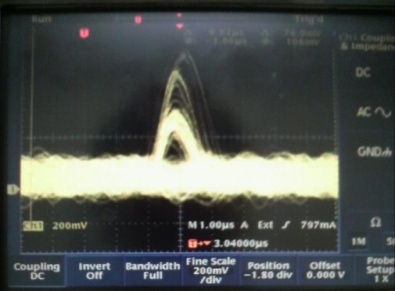 ピーキングタイムを1/4にすることで、S/N~6程度まで回復すると予
　 想　⇒　HVを上げることで、打ち込みゲインが30%向上し、S/N=7を
　 達成した。
2010/8/8
10
エアロジェルＲＩＣＨ検出器プロトタイプ試験における中性子照射したＨＡＰＤの評価
KEK富士ビームライン　昨年11月実施
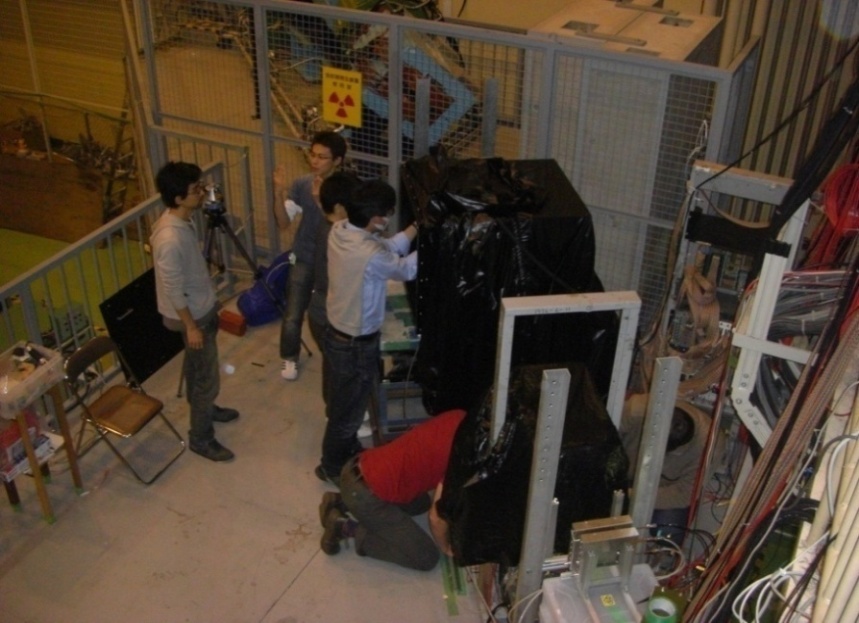 目的
中性子を照射したHAPDと中性子を照
　　射していないHAPDについて検出光子
　　数の比較を行う。
測定条件
（2 GeV/cの電子ビーム）
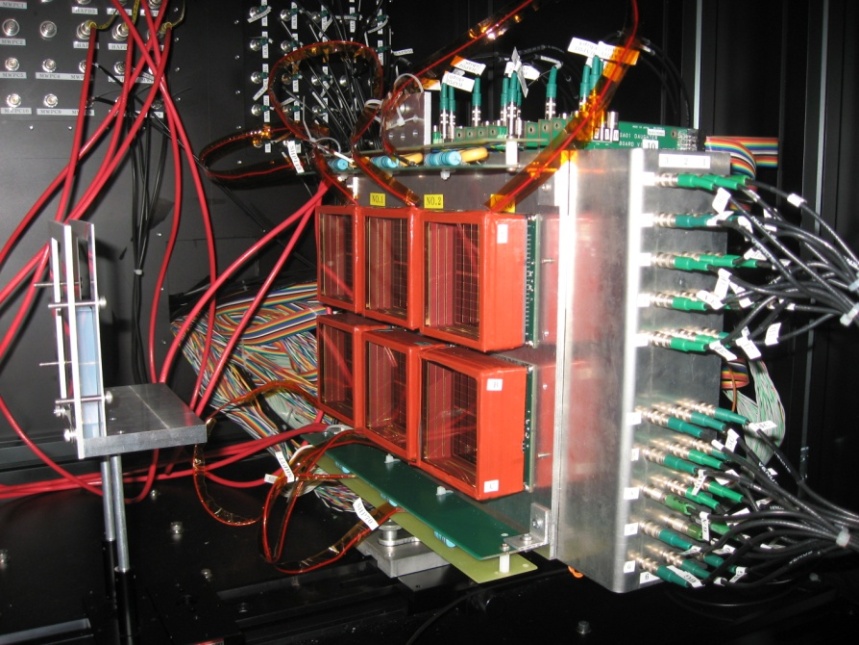 HAPD        : HV  ‐7kV
　　ASIC          : shaping time  250 ns
エアロジェル: index=1.0455 ,　　　　
　　　　　　　　　thickness19.6mm
2010/8/8
11
検出光子数の比較
中性子照射したHAPD
1x1011
(belleⅡ1年分)
2x1011
(2年分)
0.5x1011 
(半年分)
中性子損傷による検出
 光子数の低下は見られ
  なかった。
　No.2のみ40%の低下がみられるが、これはQEの一様性が不十分であることが原因である。
2010/8/8
12
HAPDの改良
S/N=7を達成
　　　　　　　　　　　　　S/N~5まで低下(予測) さらなる改善が必要!
Avalanche増幅領域
P+
漏れ電流の増大は格子欠陥の総数を減らすことで防げる
P
約
10μm
正孔の増幅具合は電子の1/100 程度

  ⇒増幅に関与するP層 を薄くする ことが重要
N
P層が薄いAPDの使用により漏れ電流の低下を予測
40μm
N+
：電子
N-
：正孔
今年1月、6月に原子炉を用いて、厚さの異なるAPDに中性子を照射する試験を行った。
2010/8/8
13
厚さの違いによるＡＰＤの測定(1月)
サンプル　:　APDのPとNの厚さの異なるものを5パターン
照射量　  :   3x1011 , 5x1011 ,  10x1011   (neutron/cm2 )
評価方法　 :　 Gainに対する漏れ電流の増加量ΔI[μA/mm^2]
(1mm^2あたりの照射後の漏れ電流)－(1mm^2あたりの照射前の漏れ電流)
照射量　10＾12(neutron/cm^2)
漏れ電流の増加量は、APDのN層の厚さよりもP層の厚さに依存する。
　(Gain40のとき)
P層を薄くすることで、通常のものに対して50%の減少が確認できた。
通常
N薄P厚
N厚
N薄
P薄
P層を薄くしたAPDを使用したHAPDの製作
2010/8/8
14
Summary
エアロジェルRICH検出器のための光検出器HAPDの開発
　2014年開始予定のSuper-B factory実験へ向けて、光検出器の中性
　子耐性について評価を行っている。

　HAPDの中性子耐性について評価
　照射量5×1011(n./cm2)において、 ピーキングタイムとHVを調節す
   ることで、S/N=7を達成した。(BelleⅡ5年間におけるHAPDの使用が  
   可能)

厚さの異なるAPDの中性子耐性について評価
　APDのP層を薄くすることで、現状の厚さのAPDの漏れ電流に比べ
　半分にまで減らすことが出来た。

今後
　P層の薄いAPDを用いたHAPDを製作し、更に性能を確認する。
15
厚さの違いによるＡＰＤの測定(6月)
サンプル　:　P薄,N薄,P厚　照射量　  :   5x1011 ,  10x1011   (neutron/cm2 )
評価方法①　 :　 Gainに対するリークカレントの増加量ΔI[μA/mm^2]
評価方法②　 :　 Gainに対するノイズの増加量 [μA/√mm^2]
◆N薄P薄■＊N薄■■N薄P厚
N薄P厚
N薄
P薄
1月の照射結果と同様に、P薄が漏れ電流、ノイズの増加量共に、最も少ない。
  P薄はノイズの増加量にばらつきがある。⇒更に測定が必要
2010/8/8
16
測定結果(波高分布)
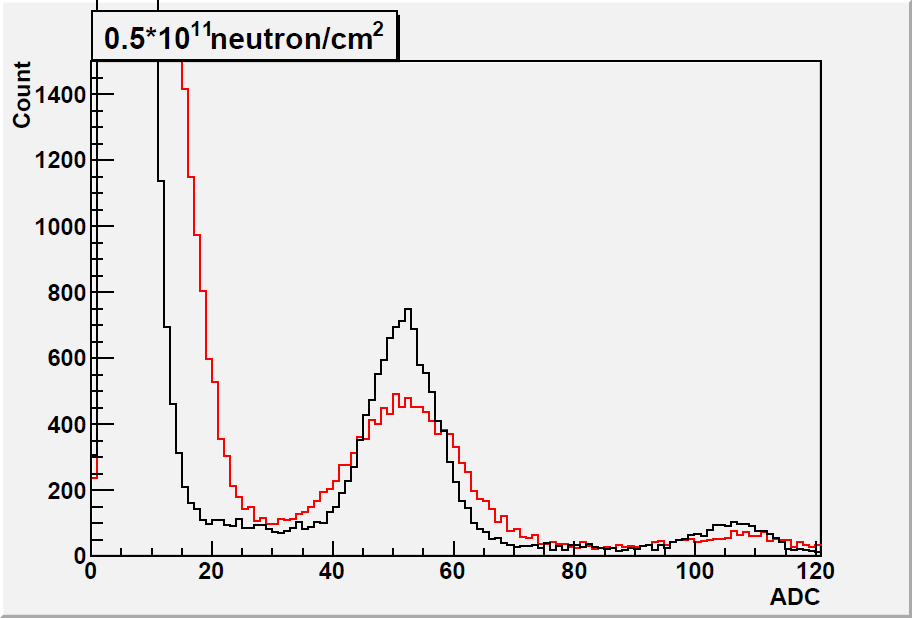 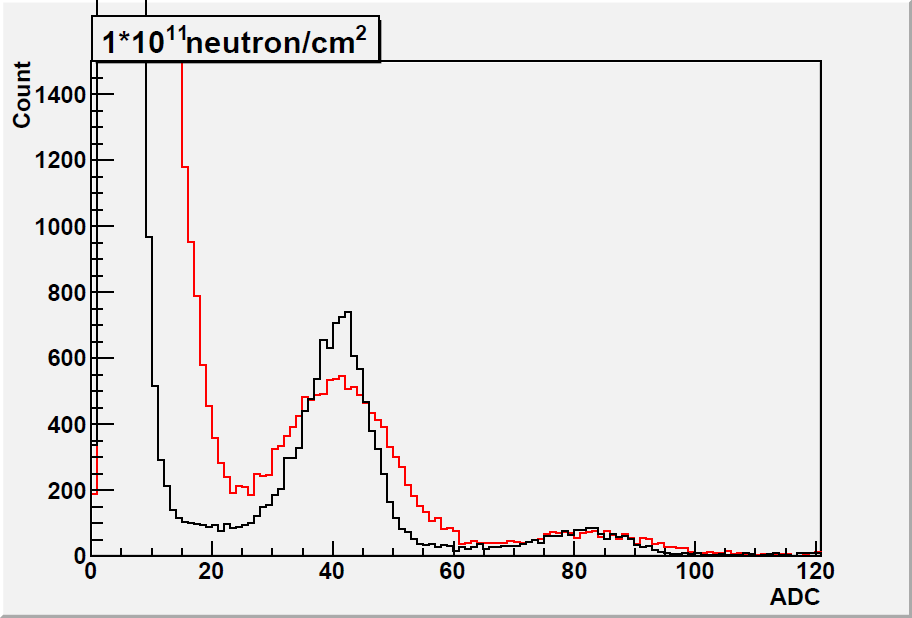 漏れ電流
　　1.2μA
漏れ電流
　　　 2μA
ノイズ
照射前
照射後
1光電子
Belle II  半年分
Belle II  1年分
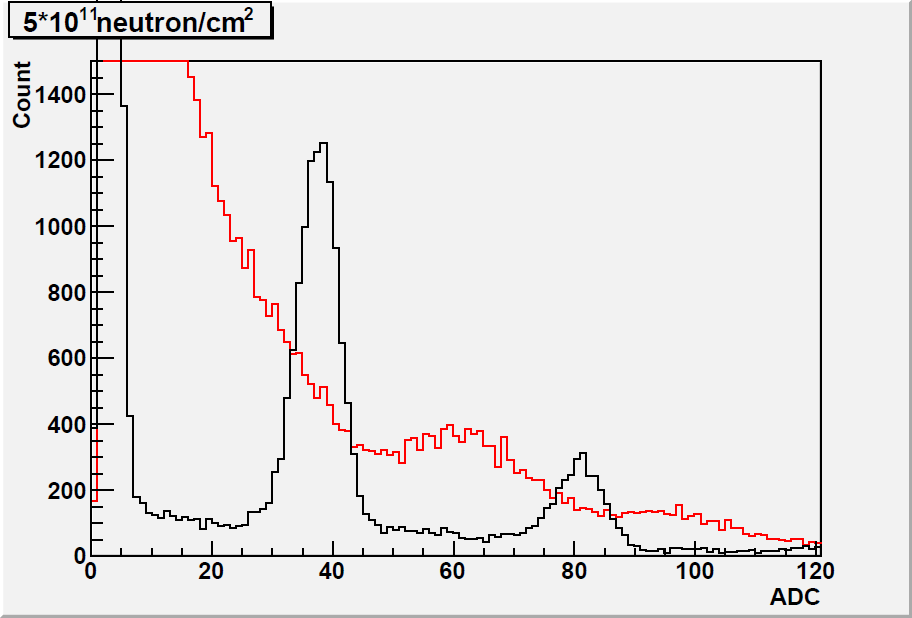 漏れ電流
　　  13μA
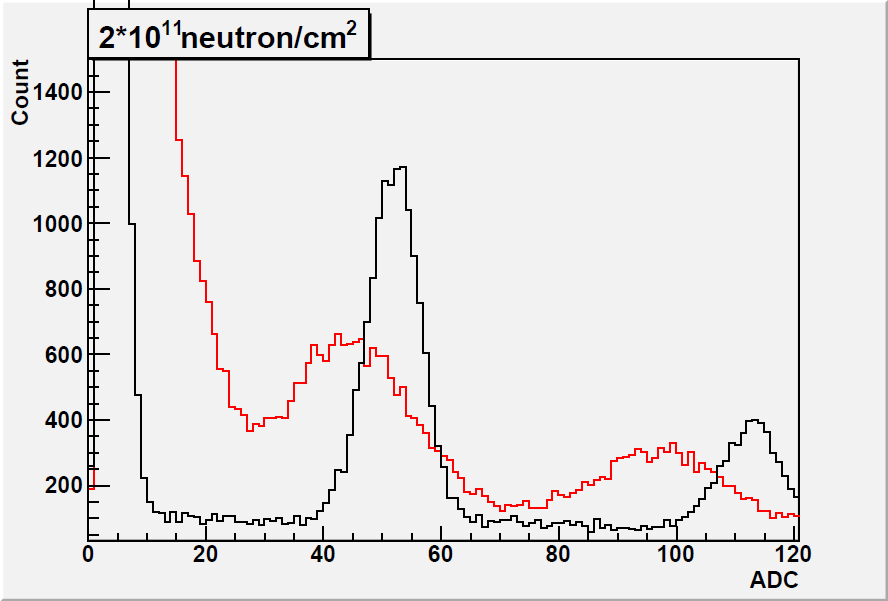 漏れ電流
　　　 5μA
ノイズ
Belle II  5年分
1光電子
Belle II  2年分
2光電子
漏れ電流の増加に伴いノイズが増加していくことがわかる
ノイズの増加によりS/Nの低下が引き起こされる
放射線損傷によって1光子検出能力が悪化
2010/8/8
17
中性子損傷によって増加するショットノイズσshot
I ： 漏れ電流　　　　　　　 　e ： 素電荷
G ：　Avalanche gain　　  Δt ： ピーキングタイム
F  ： excess noise factor ≒2 (APD固有の値)
1chあたりの電子数のゆらぎを評価
2010/8/8
18
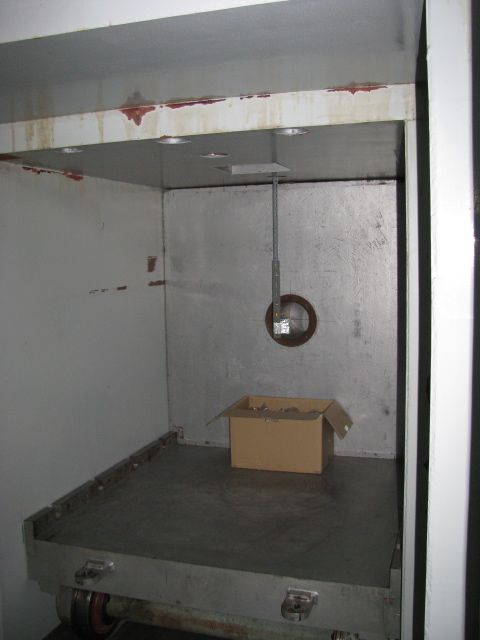 中性子照射試験　原子炉
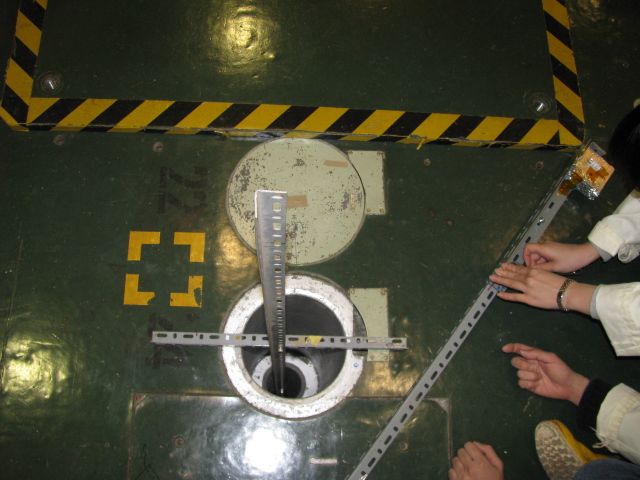 10cm
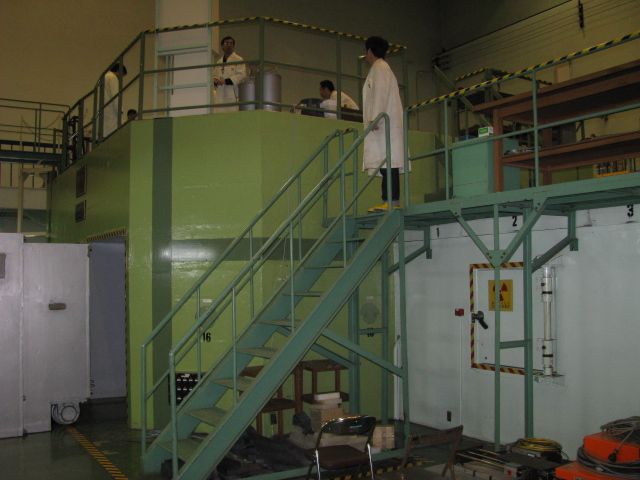 HAPD
2010/8/8
19
QEのUniformity(No.2のHAPDについて)
中性子照射用  HAPD
中性子を照射していないHAPD
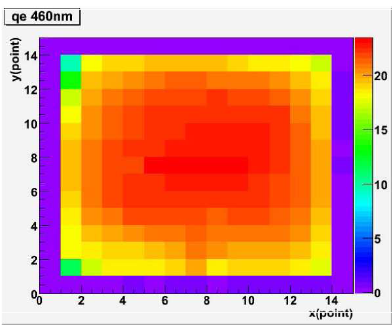 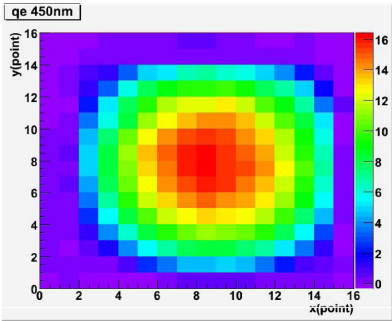 HAPDの光電面上でリングイメージが形成される位置におけるQEは10%程度である。
2010/8/8
20
検出光子数の比較
No.3
No.1
No.2
中性子照射
したHAPD
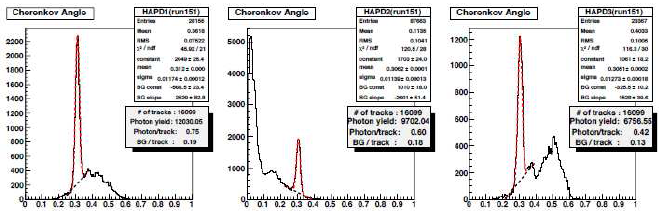 0.75
0.60
0.42
1trackあたりの検出光子数
19.0%
20.5%
21.2%
QE
リファレンス
用HAPD
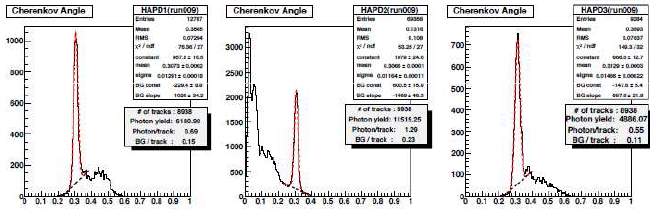 0.69
1.29
0.42
19.8%
25.2%
26.9%
中性子照射したことによる検出光子数の低下は見られなかった。
　No.2のみ40%の低下がみられるが、これはQEの一様性が不十分であることが原因である。
2010/8/8
21
HAPDの性能
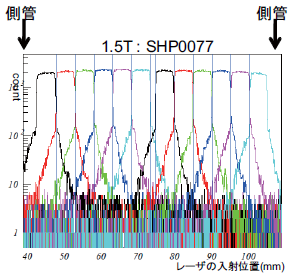 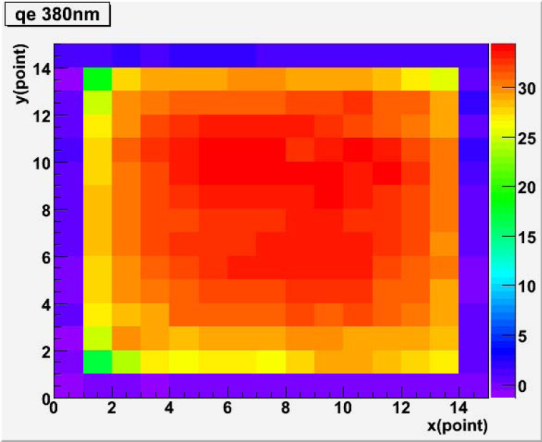 1.5T磁場中での5mm位置分解能
高い量子効率
2010/8/8
22
[Speaker Notes: そのような要求を満たすものとして、私はHAPDと呼ばれる光検出器の研究を行っています。
HAPDはこの図のように、光電面と半導体検出器APDからできていて、その間は真空管になっています。最初に光電面に入射した電子は増幅されて、最終的には10＾５倍になります。
HAPD特徴として、・・・があります。]
HAPDの量子効率
High QE
Good Uniformity
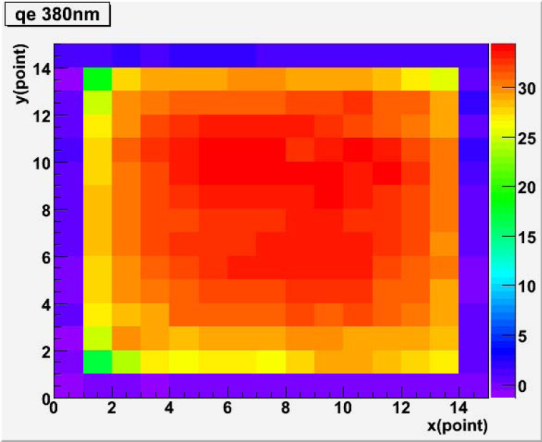 32%　360nm
25%  360nm
Super  Bialkaliを用いた光電面により、初めてピークQEにおいて
     30%を超えるサンプルが得られた。
   光電面全体に渡り必要なQEを得られることを確かめるための
　  システムを構築し、十分な一様性があることを確かめた。
2010/8/8
23
照射前後の漏れ電流の比較
2010/8/8
24
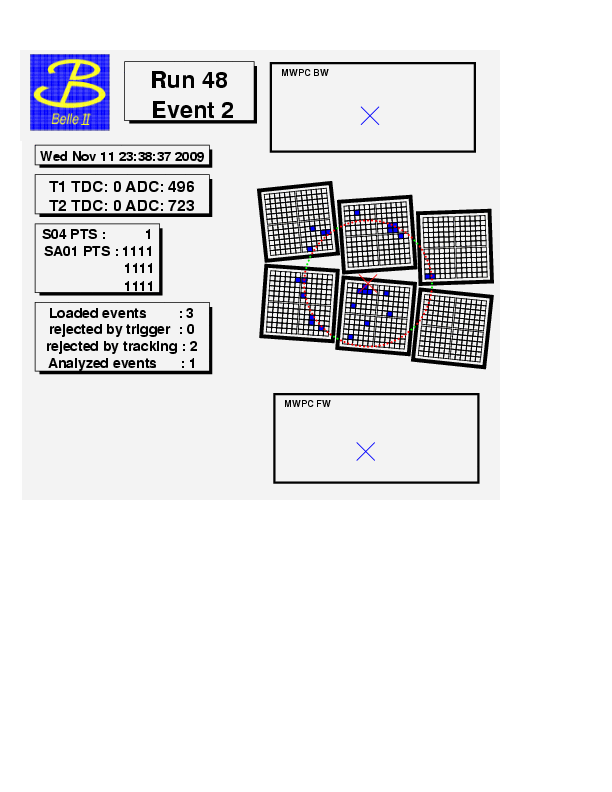 6月照射追加APDサンプルと照射量
1kW ,　　 1012(neutron/cm2)   :    40min.
1kW ,5×1011(neutron/cm2)   :    20min.
5739は照射後にBias電源操作ミスで破損
2010/8/8
26
6月照射追加サンプル測定条件
リークカレント(照射前/照射直後/照射後15日後)
   Bias電源
　　　     KEITHLEY 2410
　電流測定
　　　     KEITHLEY 2410 (P薄のみ ピコアンメータ KEITHLEY6487)
ノイズレベル(照射前/照射後15日後)
    プリアンプ
            ORTEC 142 A
   波形整形アンプ
　　      クリアパルス4467A (Gain 100, Shaping time 500ns)
    Bias電源
　　      クリアパルス6671PP
    ペデスタル波高分布の測定
　　　　MCA8000A
 温度・湿度
	弥生6/18  温度Avg. 24.1℃(23.6～24.8 ℃),湿度Avg.57%(46～65%)
	KEK   7/3 照射後   温度Avg. 24.8℃(24.4～25.3 ℃),湿度Avg.65% (55～74%)
Gainに関しては、全て浜ホトのデータ(Bias  vs. Gain)を使用した。
2010/8/8
27
照射直後と照射15日後のリークカレント増加量
照射直後と照射15日後のリークカレントの比較
N薄(1012)以外は約60%に減少

N薄(1012)は1月照射結果と同様に増加が見られる
3x1011 n/cm2測定結果まとめ
D noise
D leakage current(照射直後)
Current, thick N,
thin N,
thick P
Thick P
Dnoise (electrons/√mm2)
Current, thick N,
thin N
thin P
thin P
Gain
P厚はリークカレント増加量多い。ノイズの増加量の差は顕著ではない。
P薄はリークカレント、ノイズ増加量ともに他より低い
30
5x1011 n/cm2測定結果まとめ
D noise
D leakage current(照射直後)
Thick P and “thin P” (5740)
Thick P and “thin P” (5740)
Current, thick N
Current, thick N,
thin N
Dnoise (electrons/√mm2)
thin N
thin P
Gain
N厚、通常は同じノイズ
N薄, P薄(5276,再測定)はノイズが少ない
P薄(5740)はP厚と同じリークカレント・ノイズレベル。
	 実はP厚という可能性はあるか？
31
1012 n/cm2測定結果まとめ
D noise
D leakage current(照射直後)
Thick P
Thick P
Current, thick N
Dnoise (electrons/√mm2)
Current, thick N,
thin N
thin N
thin P
thin P
Gain
1月照射と6月照射サンプルは同様の結果
 5x1011と同じく、N薄はノイズが少ない
 P薄が最も低いノイズ、リークカレントの増加量。但し、ゲイン>～40以上でノイズのバラツキと増加傾向。
32
N薄、P薄を用いたHAPDノイズ予想
1012 n/cm2,ゲイン40において、 
	N薄ノイズ :  1750 (e / √mm2)
	P薄 ノイズ :  1200 ～ 1600 (e / √mm2)　

HAPDに適用 (chサイズ = 4.9x4.9mm2)
	 ASIC(SA02)による読み出し を想定                                                [アンプによるノイズ 15xC(pF)/√t(μs)]

ピーキングタイムt(ms) における予想ノイズ
N薄: C=430 pF (浜ホト予想容量値)
	 noise2 = 65002/t+ (8500)2t
P薄: C=100 pF (浜ホト予想容量値)
	 noise2 = 15002/t+ (6000～8000)2t
33
Expected noise for HAPD at 1012 n/cm2
“Current” is calculated by
n2=13502/t+(13000)2t
Noise (electrons)
Peaking time (ms)
N薄は容量が大きいため、ノイズ減少効果が小さい。
P薄が最も良い
1012n/cm2でのピーキングタイムの最適値は約0.25ms
	ノイズは5000electron 程度に抑えられると予想される
34
Summary
1月照射サンプルの再測定、追加サンプルの照射測定を行った。
N薄、P薄において、ノイズ減少効果を確認した。
HAPD使用を想定すると、静電容量の大きいN薄は効果が小さい。
P薄が最もノイズ低減効果が大きい。 
	 1012n/cm2 照射後、 HAPD使用時に、ピーキングタイム0.25μsでノイズレベル5000electron程度に抑えられると予想される。

但し、P薄の安定性を確認する必要がある。
P厚っぽいP薄5740
高ゲイン時のノイズのバラツキ

P薄を使ったHAPDの照射試験により最終判断
35
ノイズ評価式
Shot noise due to leakage current in APD
Amplifier noise
Cdet : 	APD capacitance /ch
A : 		constants depends on amplifier design

Ileak :  	Leakage current in APD 
:   	Peaking time of shaping amplifier
G :  	avalanche gain
F :   	excess noise factor (～2)
e :   	electron charge
Neutron damage affects Ileak
Other APD properties are expected to be unchanged [ex.) NIM A447, 437 (2000)]
36
APD samples
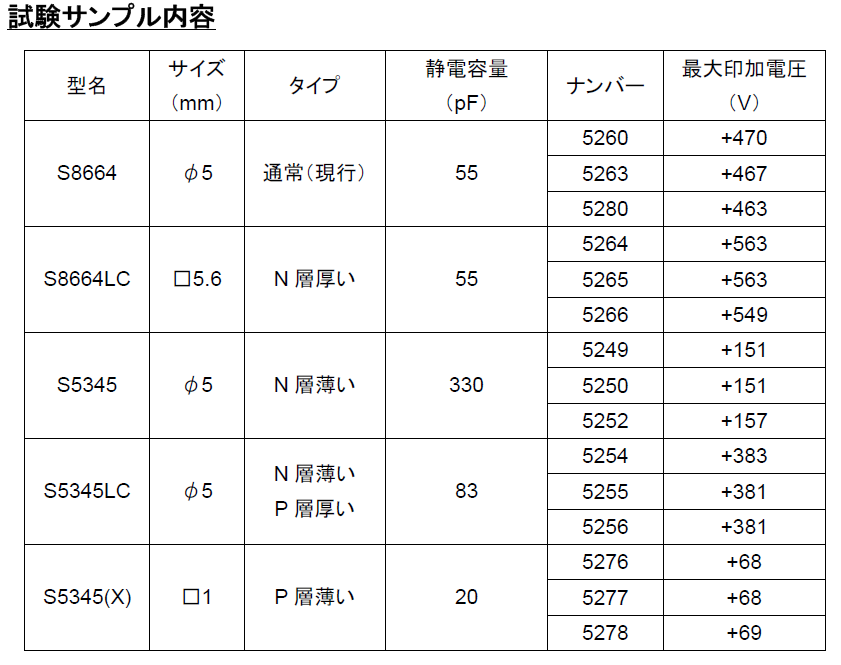 Sample irradiated in Jan 2010
(3, 5, 10 x  1011 n/cm2)
(Not enough noise data are taken for thin P and thin N)
0.5x1
Additional sample irradiated in June 2010
37
Noise vs Capacitance of SA02
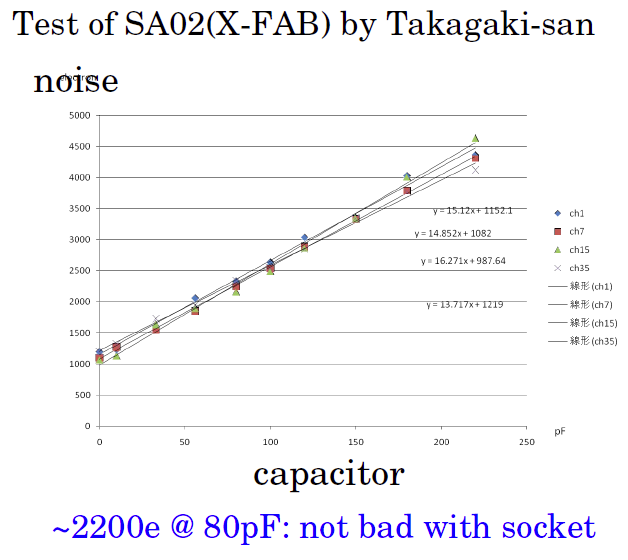 n=15 x C [pF]

Offset is due to noise at socket.
38